Status of CSNS ProjectSheng Wang, Shinian Fu, Huachang Liu China Spallation Neutron Source Institute of High Energy Physics, CAS
Outline
Project Overview
Accelerator Commissioning 
User Operation
Upgrade Plan
Summary
2
1. Project  Overview
3
Location of CSNS
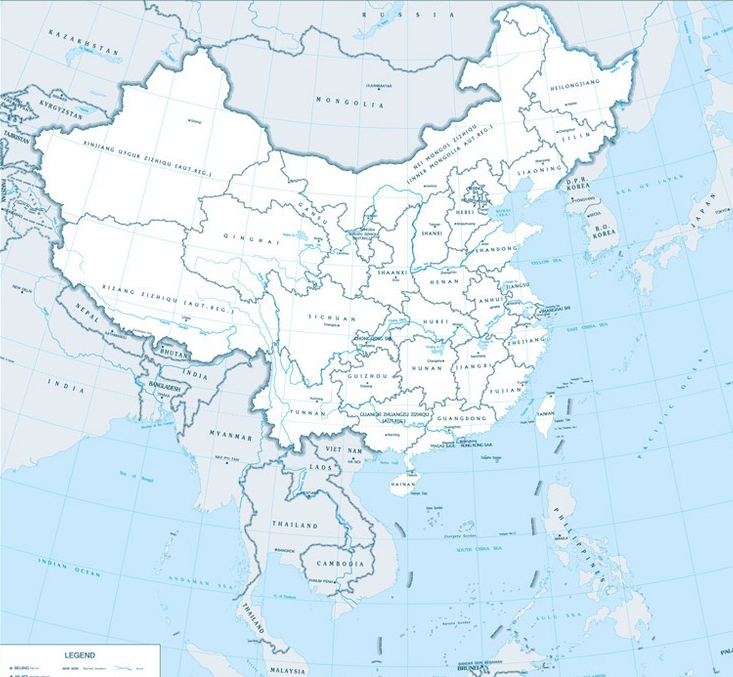 Located in Dongguan, Guangdong Province
First spallation neutron source in China and the fourth in worldwide
First large scientific facility in southern China
Site Area
★
IMP


CSNS
4
Project Design
The phase-I CSNS facility consists of an 80-MeV H- linac, a 1.6-GeV rapid cycling synchrotron(RCS), beam transport lines, a target station, and 3 instruments.
Linac
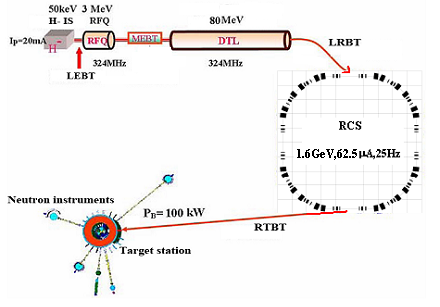 The first high-energy high-intensity proton accelerator in China
5
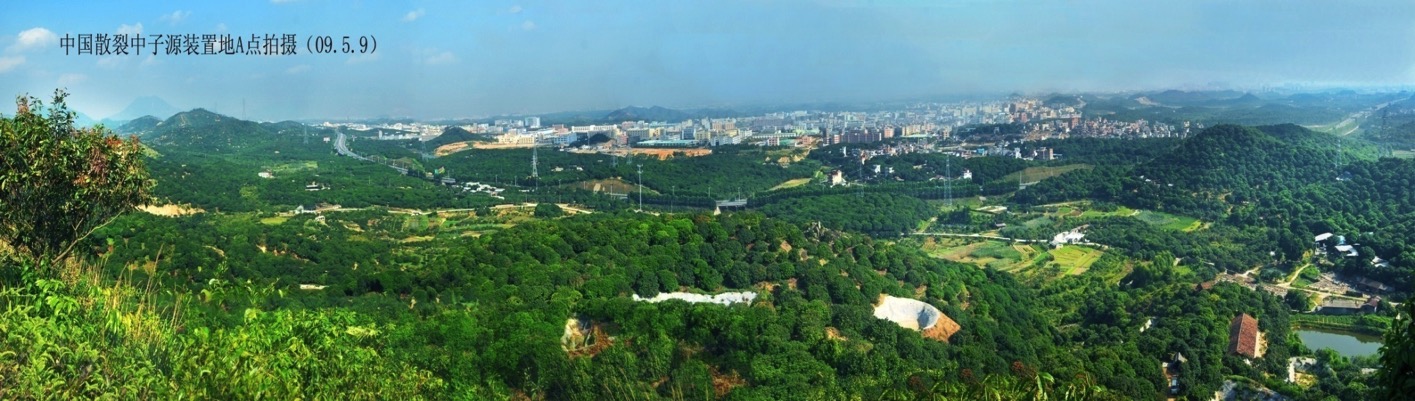 Before ground breaking(May.2009)
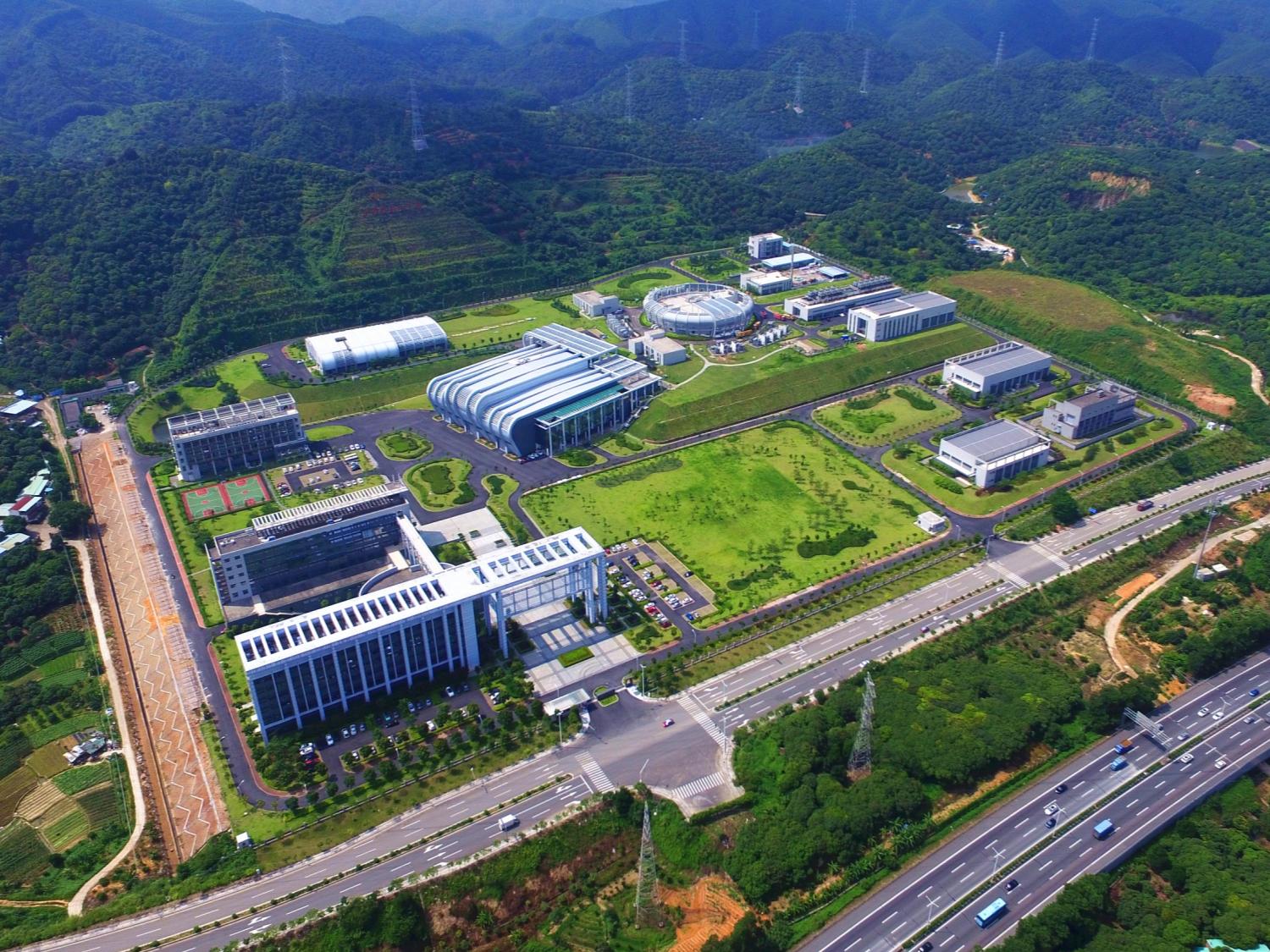 CSNS Campus, Aug. 2017
RCS building
Linac building
Target station and scattering hall
6
H- Linac Design
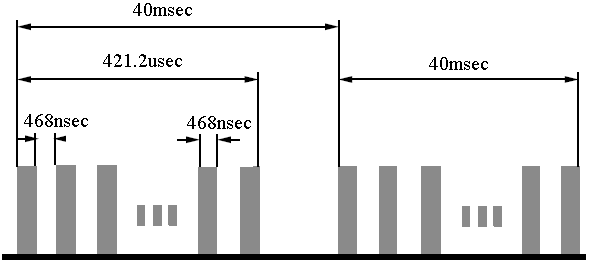 EMQ option in FFDD lattice for DTL
Electrostatic chopper in LEBT
Linac installed in the tunnel
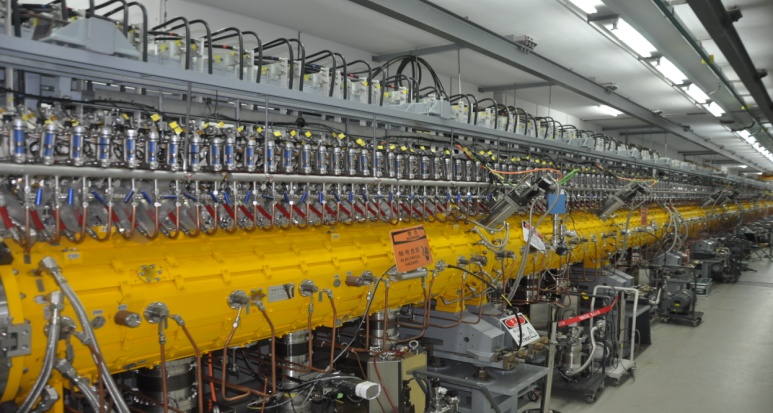 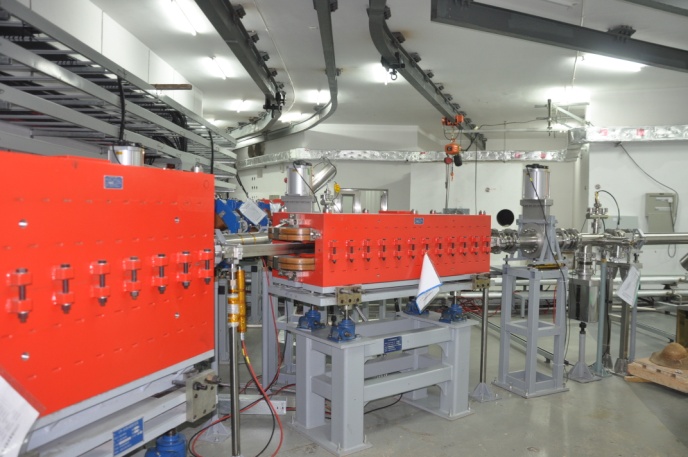 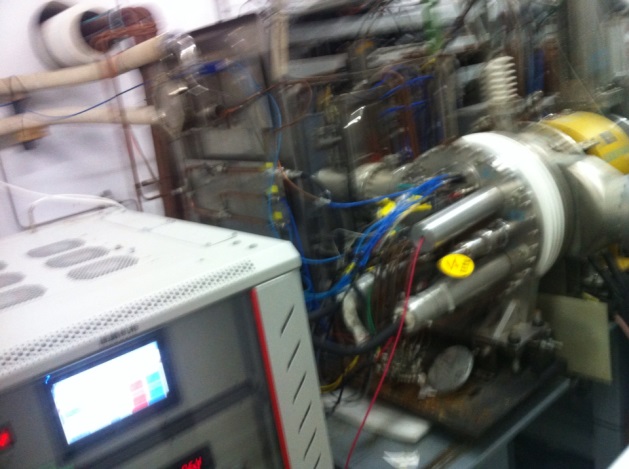 DTL
IS
LRBT
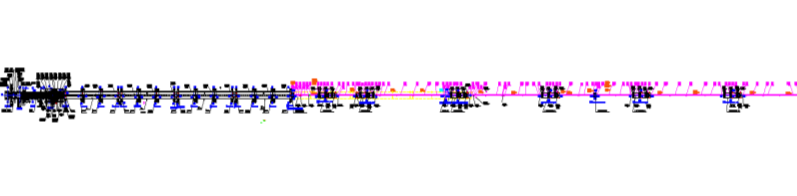 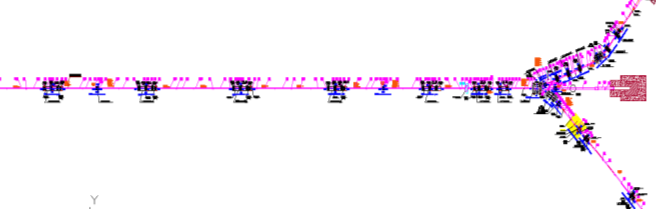 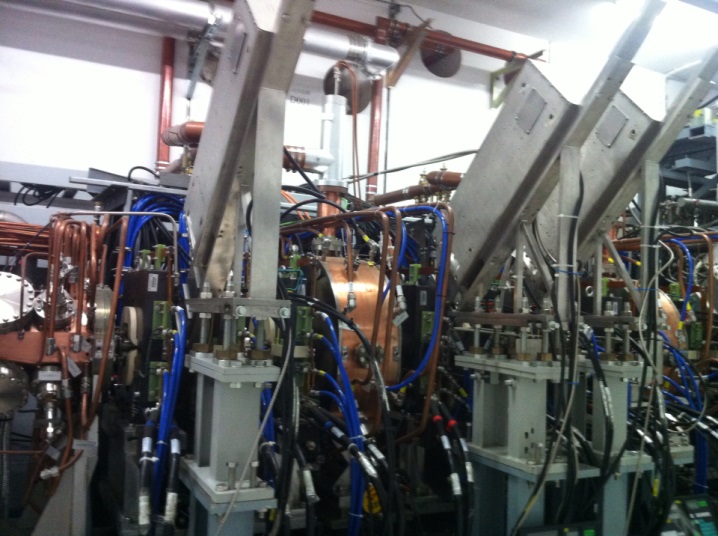 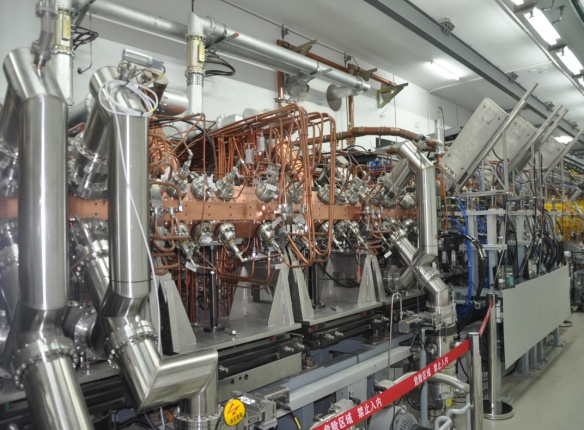 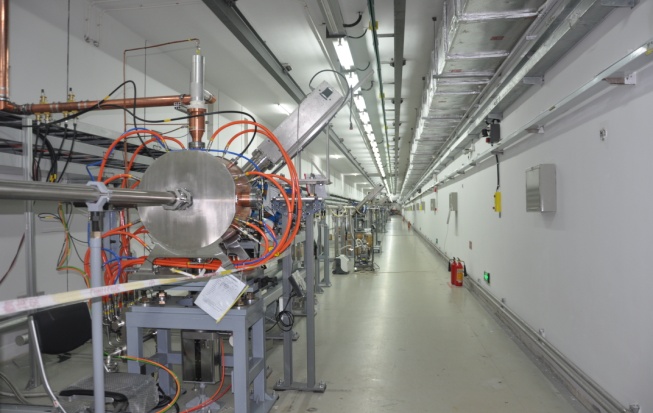 RFQ
LRBT
MEBT
RCS Design
Lattice of 4-fold symmetry, triplet.
227.92m circumference.
Four long straight sections for injection, acceleration, collimation and extraction.
24 main dipoles with one power supply.
48 main quadrupoles with 5 power supplies.
Ceramic vacuum chambers for the AC&pulsed  magnets.
8 RF ferrite loaded cavities to provide 165 kV.
RCS Installation
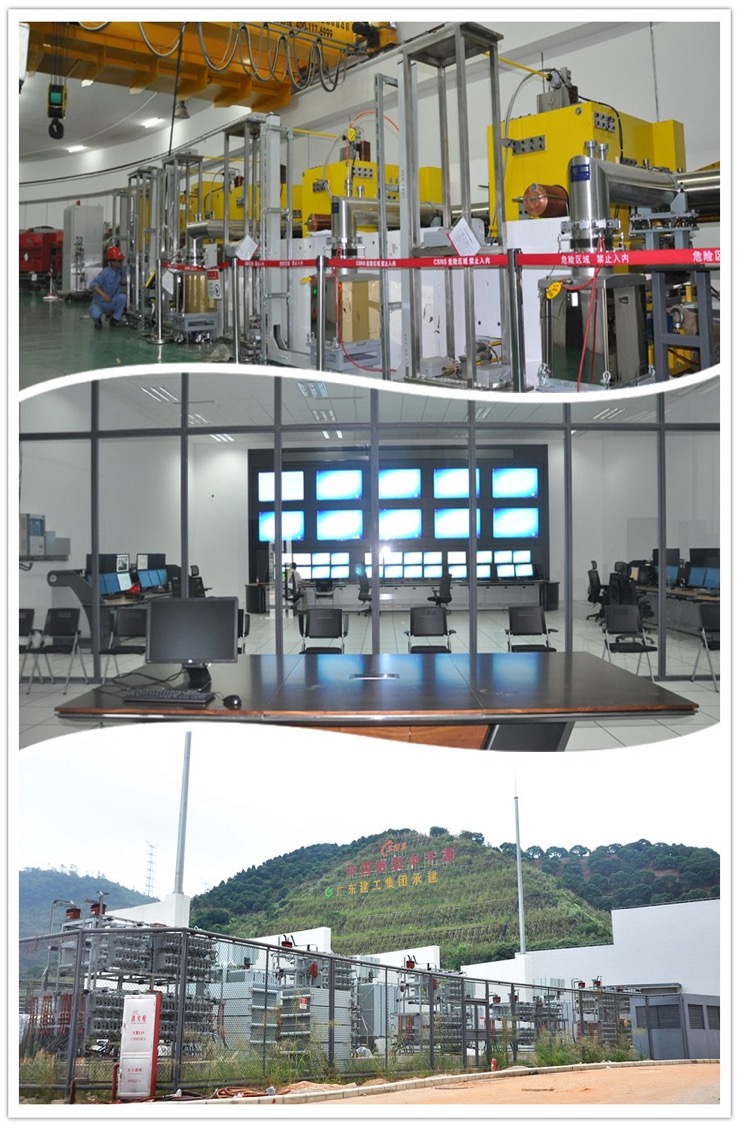 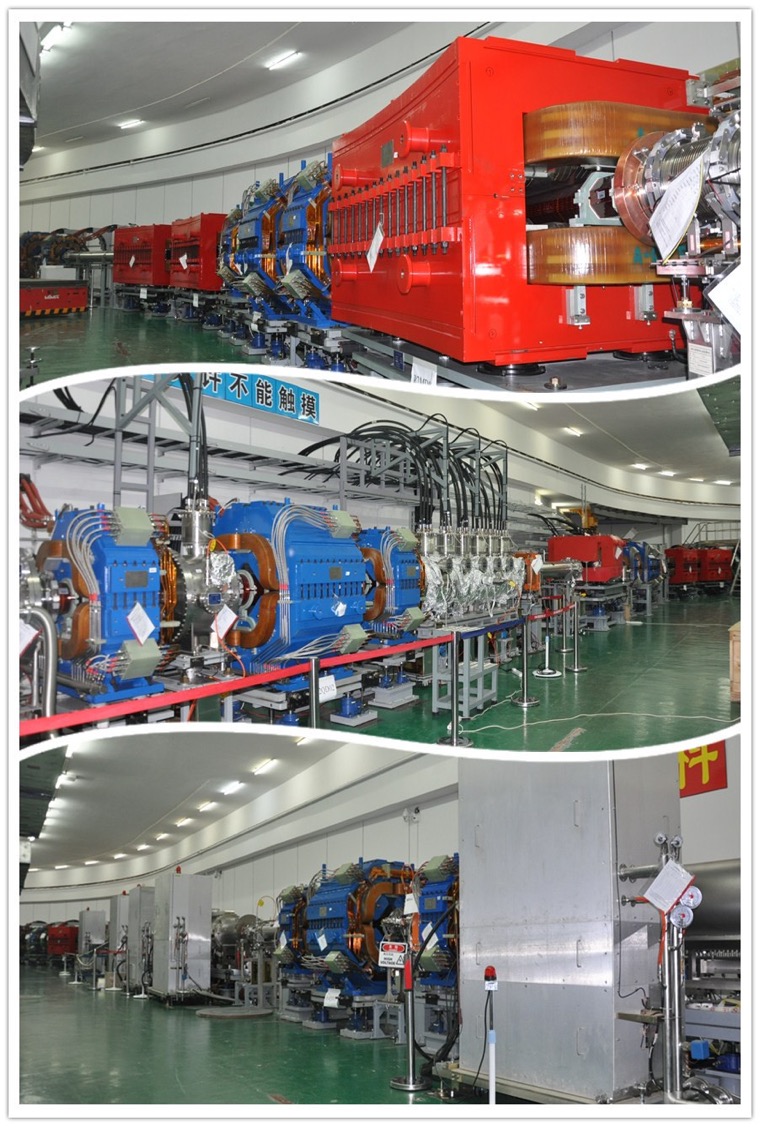 Dipole magnet
Collimator
Quadrupole and Extraction magnet
Central control
Ring RF
Power supply for magnet
Instruments Suite
High Resolution Diffractometer
Blue: constructed   3
Red:    Near future instruments 7
 Green: CSNS upgrade project 10
Back scattering
Atmospheric neutron irradiation
Engineering Diffractometer
VSANS
Energy selected Neutron imaging
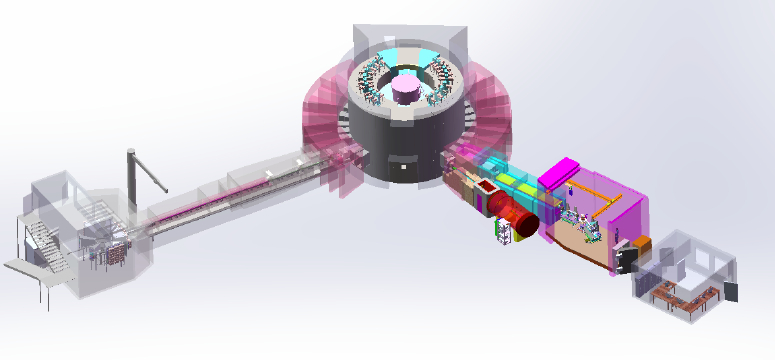 D-G Polarized  Inelastic
Neutron Physics
Reverse Geometry Chemical
Spin Echo
High energy DG inelastic
Total Scattering
Low energy DG inelastic
Elastic Diffuse Scattering
Liquid Relectometer
General Purpose Powder Diffractometer
Multi-purpose Relectometer
Single Crystal Diffractometer
SANS
High Pressure diffractometer
Proton Beam
Decoupled & Poisoned Hydrogen Moderator (20K）
Coupled Hydrogen Moderator (20K)
Decoupled water moderator(300K), plan change to Decoupled Hydrogen (20K)
11
[Speaker Notes: CSNS has signed cooperation agreements with local Universities and Institutes to build 7 user instruments, including of High-pressure Powder Diffractometer for the structure studies of materials under extreme conditions （high pressure and high temperature）, Atmosphere Neutron Irradiation Spectrometer for the studies of single particle effect on electric systems and functional materials, Multi-physics Diffractometer for the micro-structure studies of complex materials, High-resolution Diffractometer for the fine structure studies of crystalline materials, High Energy Direct Geometry Spectrometer for the dynamic process studies of Strongly Correlated Electron Systems, and Engineering Materials Diffractometer for the studies of internal residual stress. CSNS is also planning for the development of the other 10 instruments.]
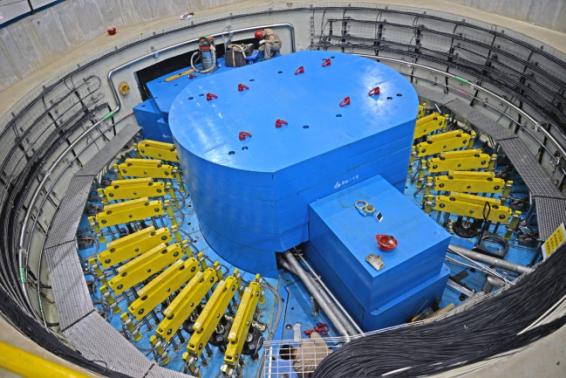 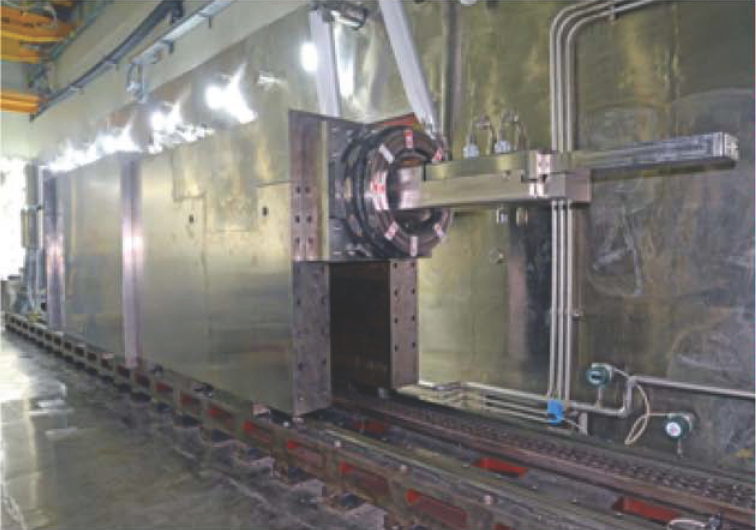 Target Station
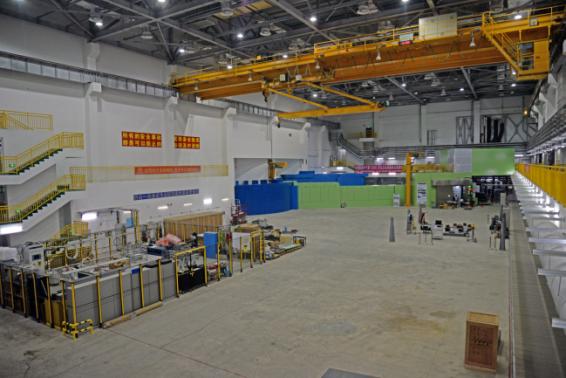 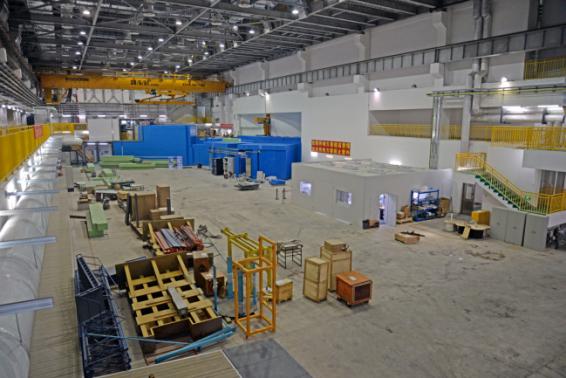 Scattering Halls
12
Key Milestones (on schedule)
Proposal for the CSNS Project
civil construction started
proposal approved
construction started
prototyping R&D  started
installation started
Feb. 2001
Jan. 2006
Sep. 2008
Sep. 2011
May 2012
Oct. 2014
Jan. 2016
Apr. 2017
May. 2017
Aug. 2017
Mar. 2018
Mar. 2021
DTL-1 Beam commissioning
project complete/operation start 
(6.5 years from start)
RCS commissioning start
100kW beam power
Linac beam commissioning
first beam on target, first neutron beam
Budget and Expenditure (within budget)
The total budget approved is 1.86632 B RMB (268M US$)， actual investment is 1.8740665 B RMB (268.7M US$)
The expenditure of the equipment's  is within the budget 
The deficit of the civil construction is paid by the local governments
14
2. Accelerator Commissioning
Beam commissioning in 2017
1 of 4 DTL klystrons was not available in 2017.
RCS was commissioned with 60MeV linac beam from 3 DTL tanks.
 It took 67 days to reach the beam power of 10kW.
RCS/DC (8 days)
RCS/AC (13 days)
Linac 
 (10 days)
RCS/DC
 (10 days)
2017.05.26~06.07
2017.04.15~04.24
2017.06.30~07.12
2017.07.13~07.20
First beam on target, first neutron beam
Increase beam power to 10 kW
RCS/AC (8 days)
RCS/AC (18 days)
2017.07.21~07.28
2017.08.11~08.28
2017.08.28
2017.11.01~11.09
16
Beam commissioning in 2018
In the beginning of 2018, 4 DTL tanks were available and the beam commissioning were resumed. 
It took 18 days to recover the beam power to 10kW with 80MeV linac beam.
From the Jan. 22, the beam was delivered to target for neutron spectrometers commissioning and user operation
By mid-March, the beam power is increased to about 25kW.
Time table of commissioning in 2018:
Jan.  4~ 13    Linac to 80MeV
Jan. 14~ 17   RCS/DC
Jan. 18~ 21   RCS/AC
Jan. 22~       Commissioning of instruments and user operation
March           Beam power increased to ~25kW
17
Frontend beam commissioning
From low duty to high duty:    50  500 μs,   1    25 Hz
     (chop rate: 0  50 %) 。 
Then, 90 hours continuous operation @25Hz, 500 μs , 50% chop rate。
Best transmission rate for RFQ: 94% 。
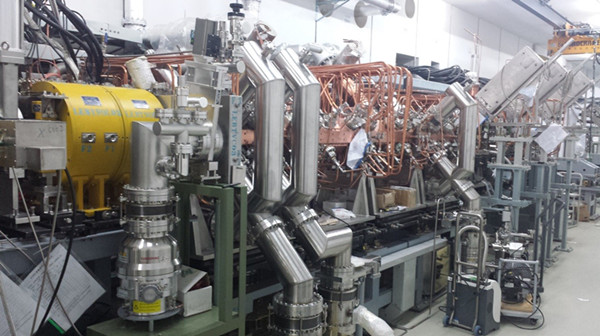 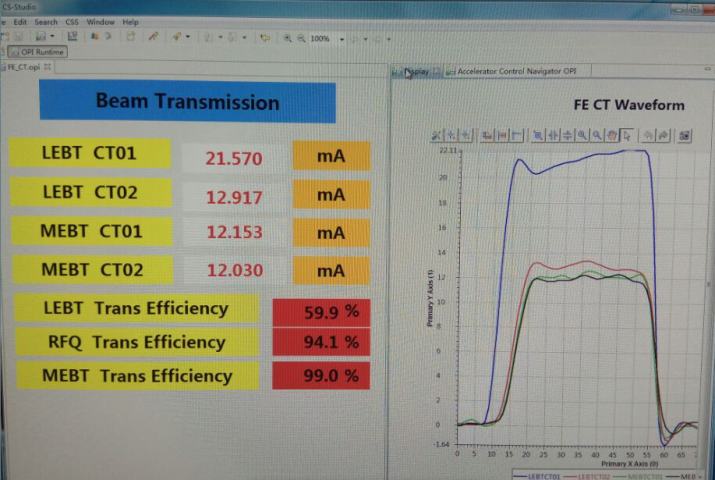 DTL tanks
DTL 1-3 ：Apr. 2017, Tank-3 output 15mA beam @60MeV.
DTL 4：Jan. 2018, 80MeV beam.
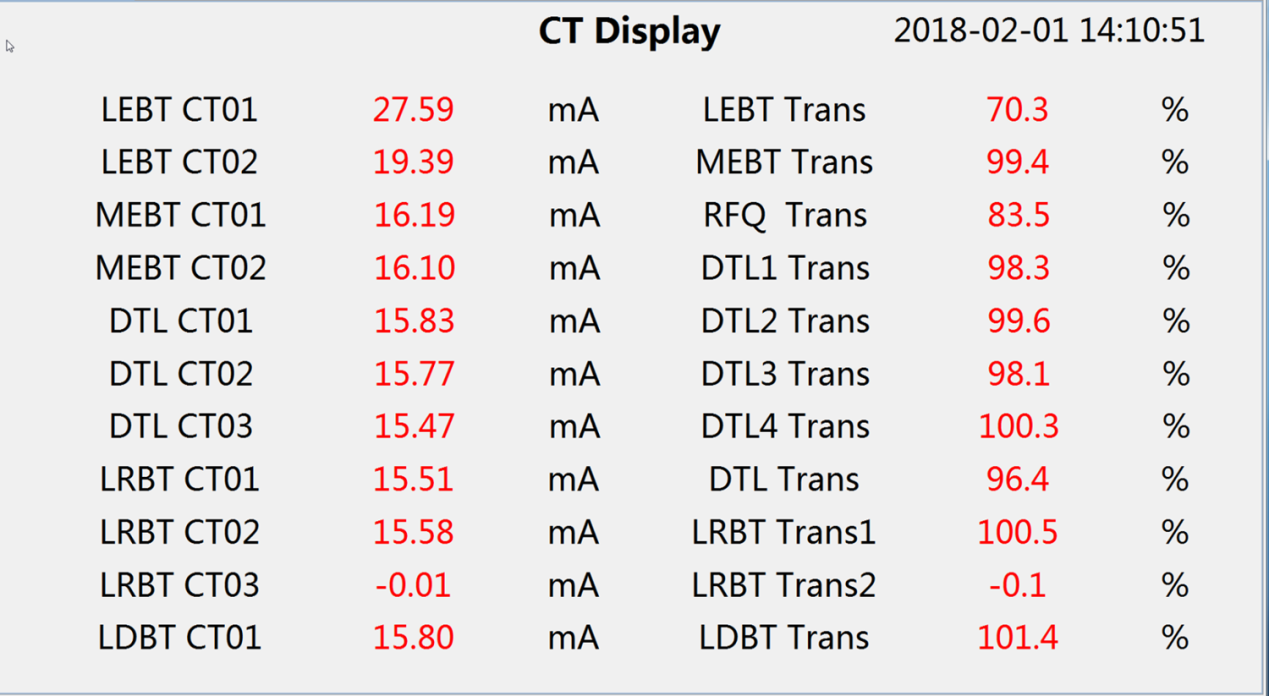 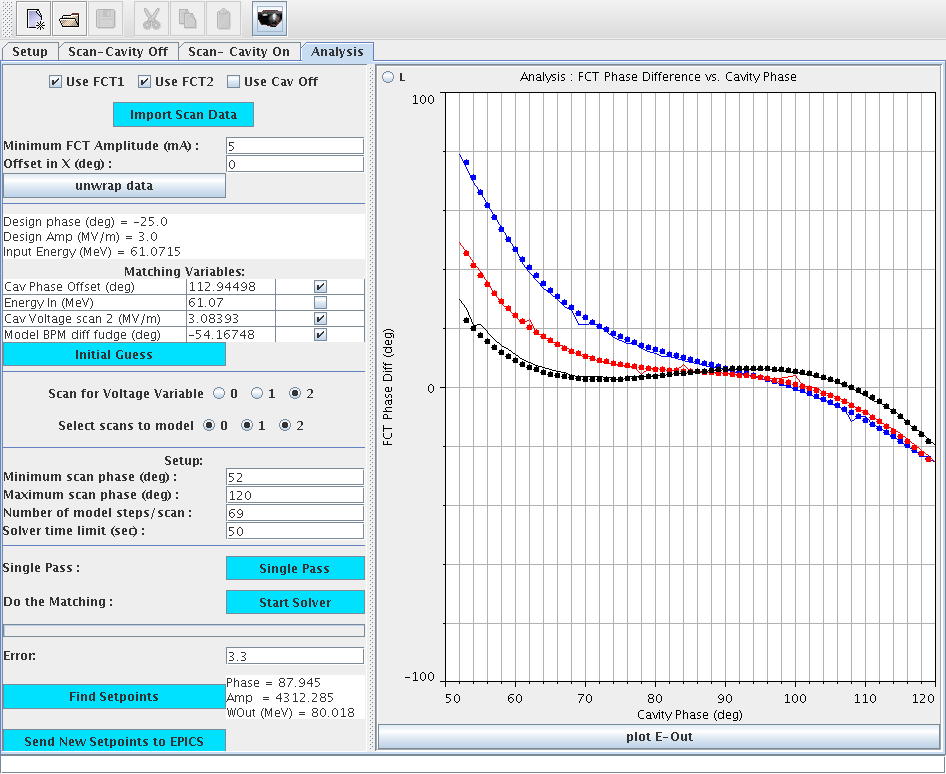 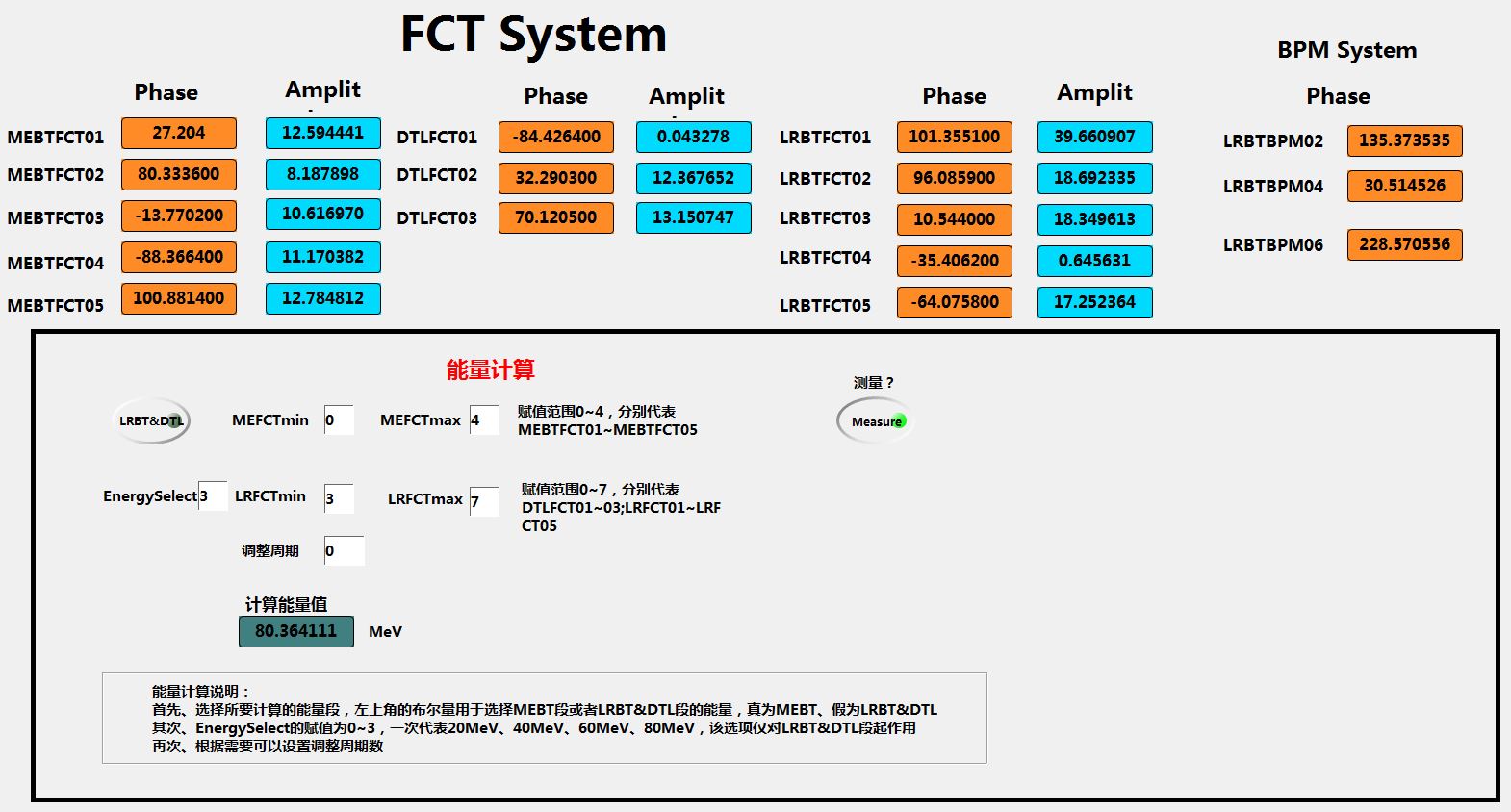 PPT模板：www.1ppt.com/moban/                  PPT素材：www.1ppt.com/sucai/
PPT背景：www.1ppt.com/beijing/                   PPT图表：www.1ppt.com/tubiao/      
PPT下载：www.1ppt.com/xiazai/                     PPT教程： www.1ppt.com/powerpoint/      
资料下载：www.1ppt.com/ziliao/                   范文下载：www.1ppt.com/fanwen/             
试卷下载：www.1ppt.com/shiti/                     教案下载：www.1ppt.com/jiaoan/               
PPT论坛：www.1ppt.cn                                     PPT课件：www.1ppt.com/kejian/ 
语文课件：www.1ppt.com/kejian/yuwen/    数学课件：www.1ppt.com/kejian/shuxue/ 
英语课件：www.1ppt.com/kejian/yingyu/    美术课件：www.1ppt.com/kejian/meishu/ 
科学课件：www.1ppt.com/kejian/kexue/     物理课件：www.1ppt.com/kejian/wuli/ 
化学课件：www.1ppt.com/kejian/huaxue/  生物课件：www.1ppt.com/kejian/shengwu/ 
地理课件：www.1ppt.com/kejian/dili/          历史课件：www.1ppt.com/kejian/lishi/
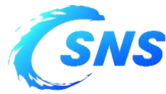 RCS——storage mode（DC）
For controlling beam loss, we started RCS operation with storage mode at single shot.
June 2017, the storage beam was firstly extracted from the ring.
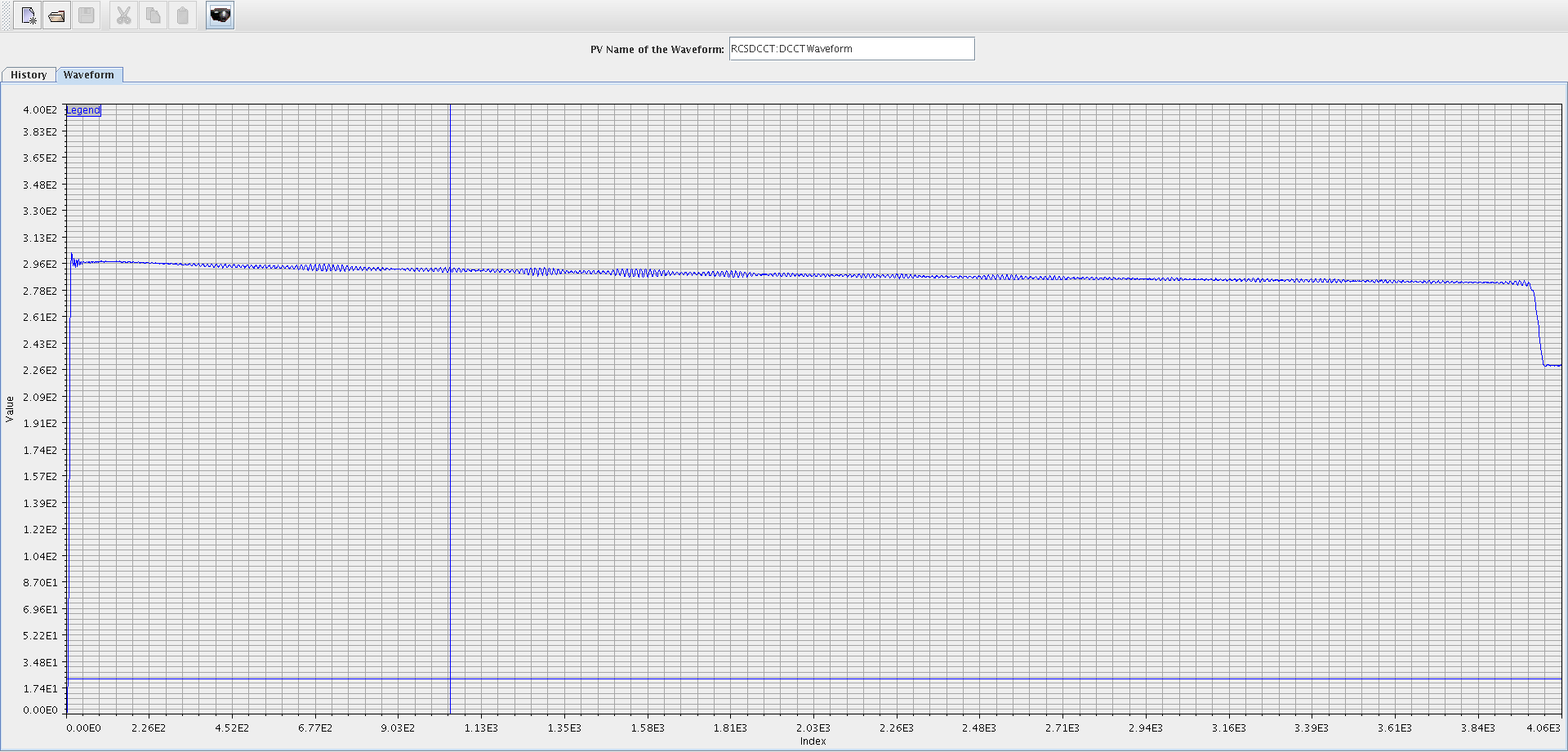 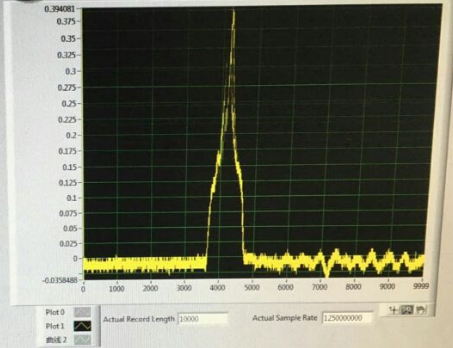 Beam transmission rate  higher than 98% through the ring
Measured signal of the  extracted beam
PPT模板：www.1ppt.com/moban/                  PPT素材：www.1ppt.com/sucai/
PPT背景：www.1ppt.com/beijing/                   PPT图表：www.1ppt.com/tubiao/      
PPT下载：www.1ppt.com/xiazai/                     PPT教程： www.1ppt.com/powerpoint/      
资料下载：www.1ppt.com/ziliao/                   范文下载：www.1ppt.com/fanwen/             
试卷下载：www.1ppt.com/shiti/                     教案下载：www.1ppt.com/jiaoan/               
PPT论坛：www.1ppt.cn                                     PPT课件：www.1ppt.com/kejian/ 
语文课件：www.1ppt.com/kejian/yuwen/    数学课件：www.1ppt.com/kejian/shuxue/ 
英语课件：www.1ppt.com/kejian/yingyu/    美术课件：www.1ppt.com/kejian/meishu/ 
科学课件：www.1ppt.com/kejian/kexue/     物理课件：www.1ppt.com/kejian/wuli/ 
化学课件：www.1ppt.com/kejian/huaxue/  生物课件：www.1ppt.com/kejian/shengwu/ 
地理课件：www.1ppt.com/kejian/dili/          历史课件：www.1ppt.com/kejian/lishi/
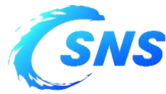 RCS accelerating mode (AC)
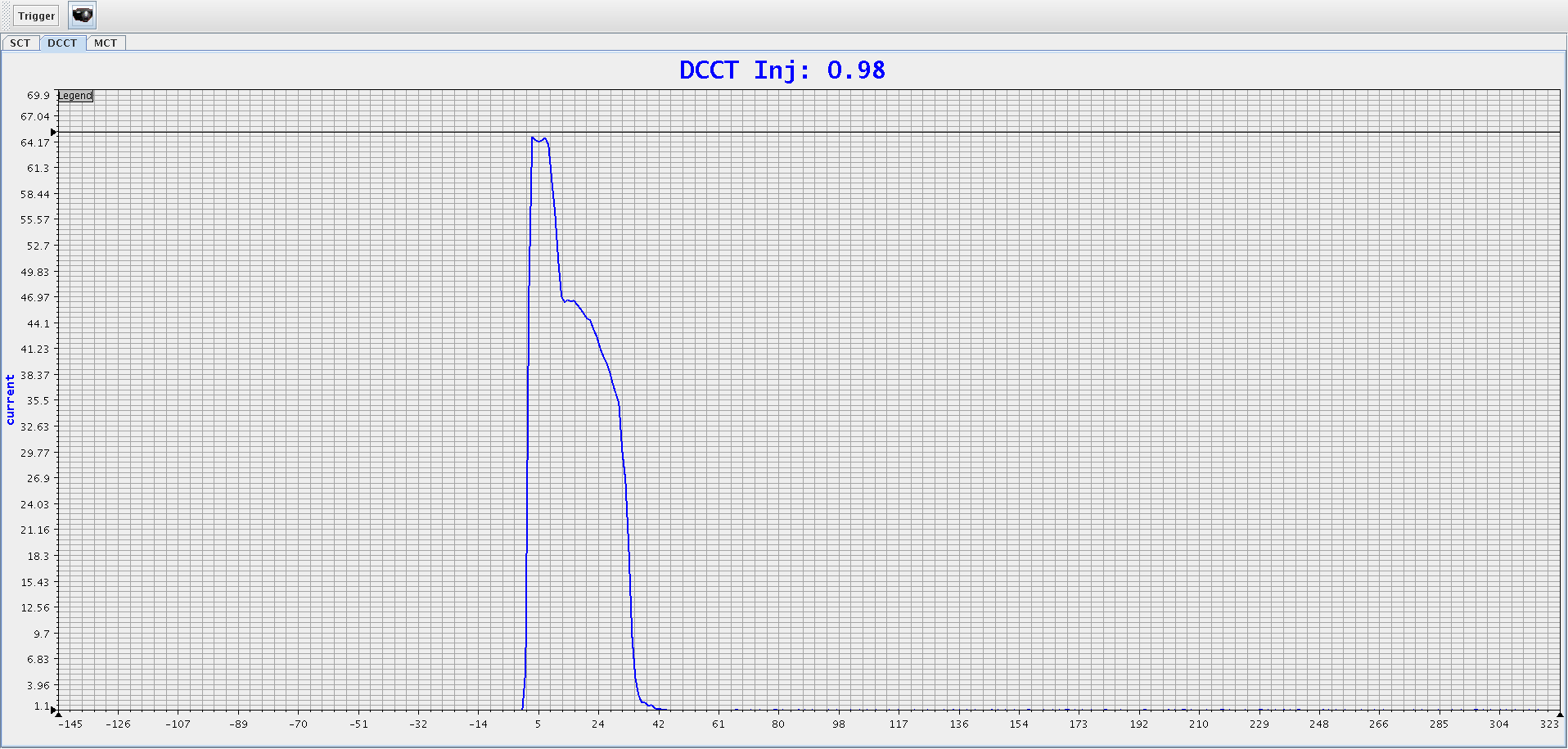 July 2017 RCS started AC mode: the first shot of beam survive only for 4ms，not reaching the final energy.
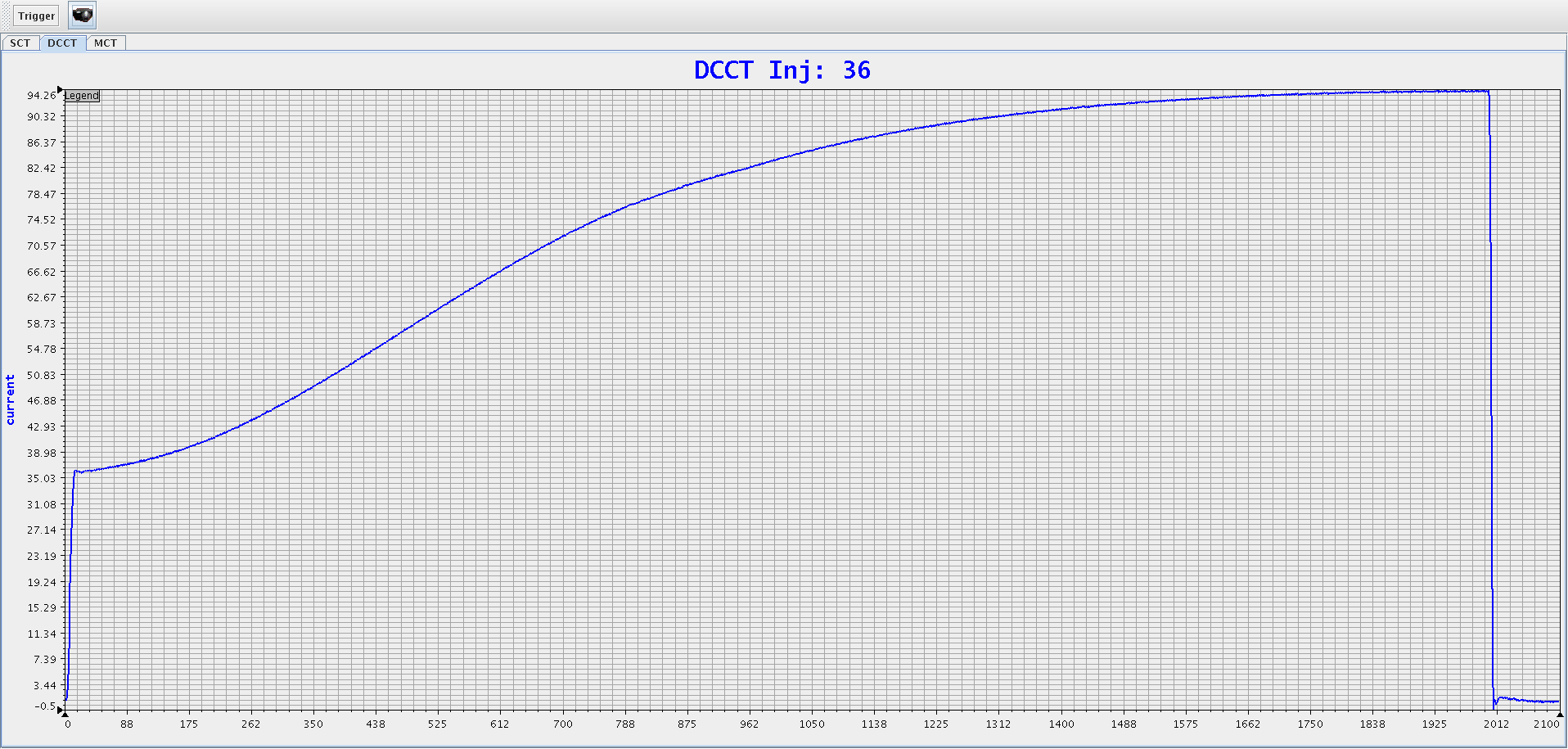 On the same day, beam was accelerated to 1.6GeV design energy. And soon transmission rate reached almost 100%
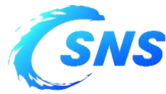 First beam on target on schedule
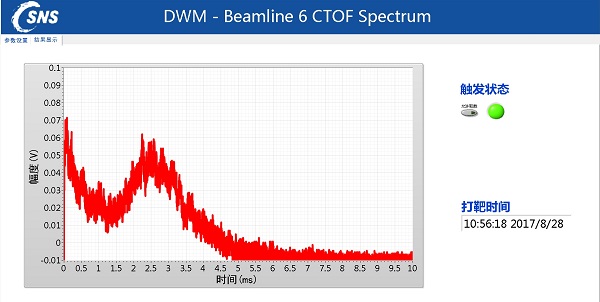 August 2017 the first proton beam hit on the target and produced spallation neutrons. This a important milestone for CSNS project. 
Beam commissioning confirms a good performance in design, manufacture and commissioning.
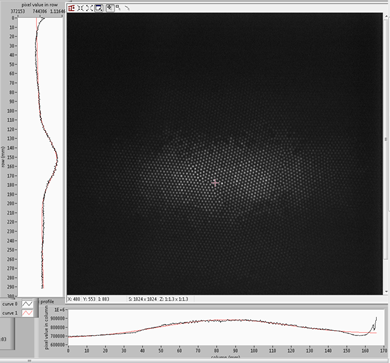 Design Goal (Sept. 2011)
Keep the potential of upgrading beam power to 500kW.
1/10 beam power is required for acceptance, and the design goal will be met in 3 more years.
Achieved in Acceptance (Aug. 2018)
All achieved
or exceeded
23
CSNS Passed State Acceptance on Aug. 23 2018
The review committee agreed that the performance of the CSNS has reached or is even better than the planned acceptance goal. The highest neutron efficiency of the target station and the three initial instruments reached the international level.
The review committee concluded that some significant innovative technologies in accelerators, target station and instruments were achieved at CSNS.
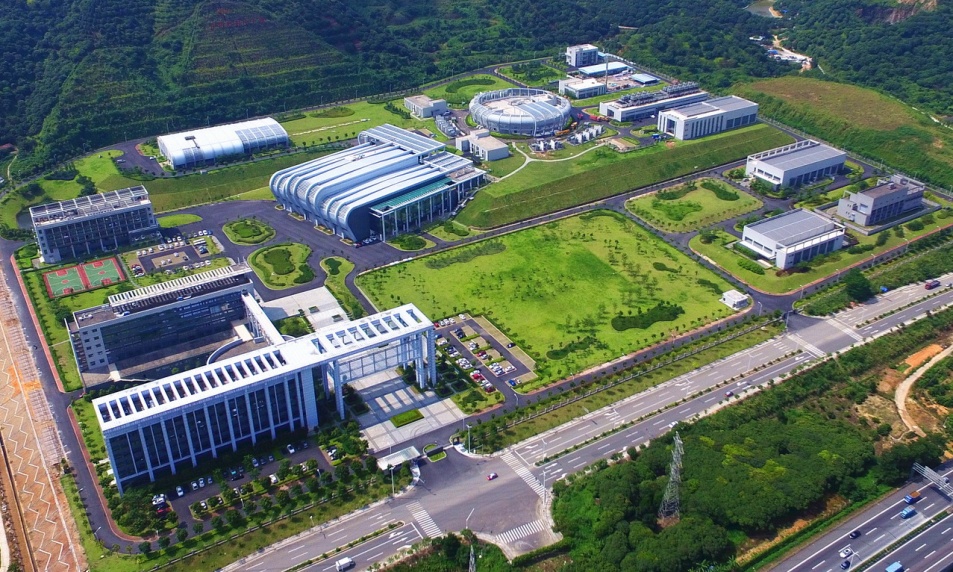 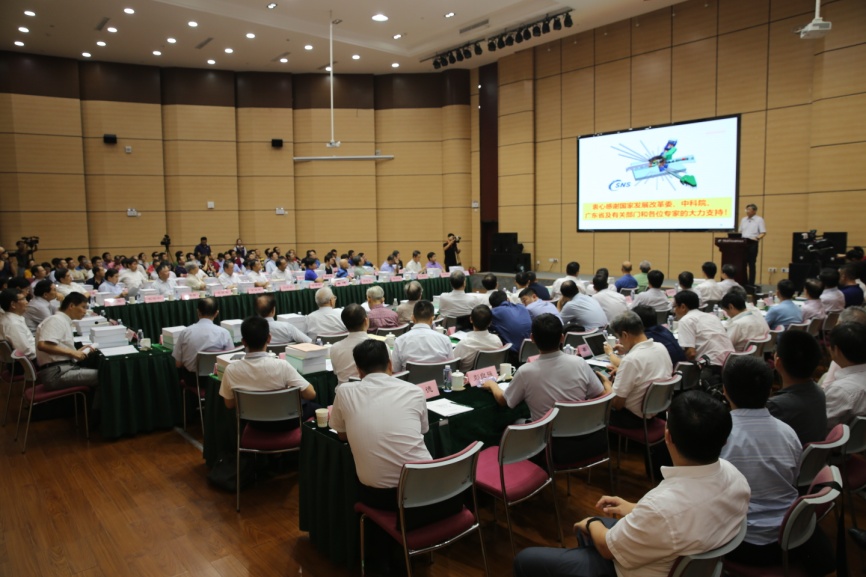 24
3. User Operation
25
CSNS commissioning and operation overview
Open to users
50kW
30kW
40kW
10kW
20kW
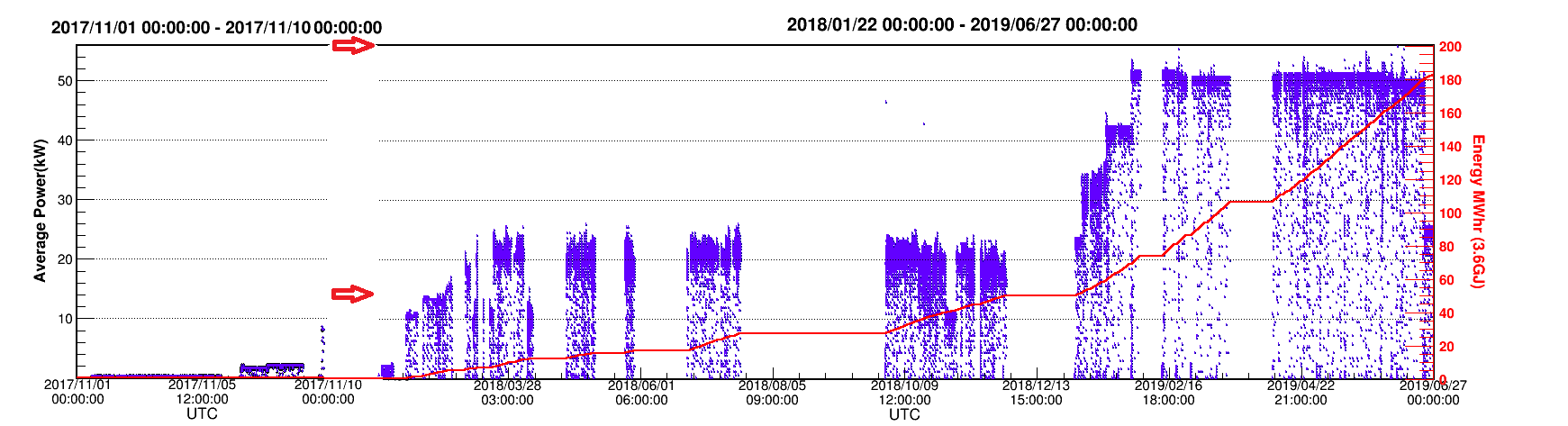 Summer shutdown
Spring Festival
80kW  machine study
Spark of RFQ
50kW machine study
26
Operation statistics (until now)
Availability is 80%
Downtime statistics (up to now)
[Speaker Notes: the linac contributed most of the shut-off time, Especially for the RFQ cavity, the frequent RF breakdown is the highest cause of beam trips]
Problem of RFQ spark
The chopped beam lost in the vane of RFQ, is confirmed to be the reason of RFQ spark
By rotating the chopper 45 degrees, most of the chopped beam passed through the slit between to adjacent vanes.
RFQ cavity spark counts per day
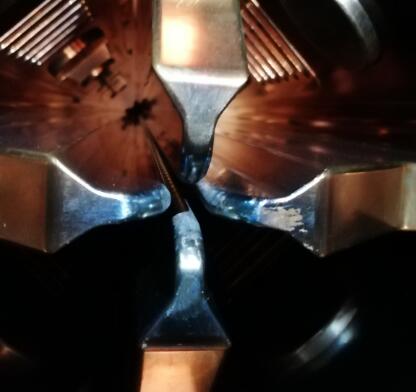 RFQ vane at entrance
Downtime statistics (from last summ. Maint. to now)
Upgrade the RF source of RFQ
The stability of the RFQ 4616 tetrode is one of the main cause of fault. 
The short lifetime and price of 4616 tetrode.
 The retired klystron from DTL, can be used for RFQ, zero cost.
Circulator
Arch waveguide
LLRF
RFQ
Magic T
CPI klystron
Dummy Load
High availability after summer maintenance
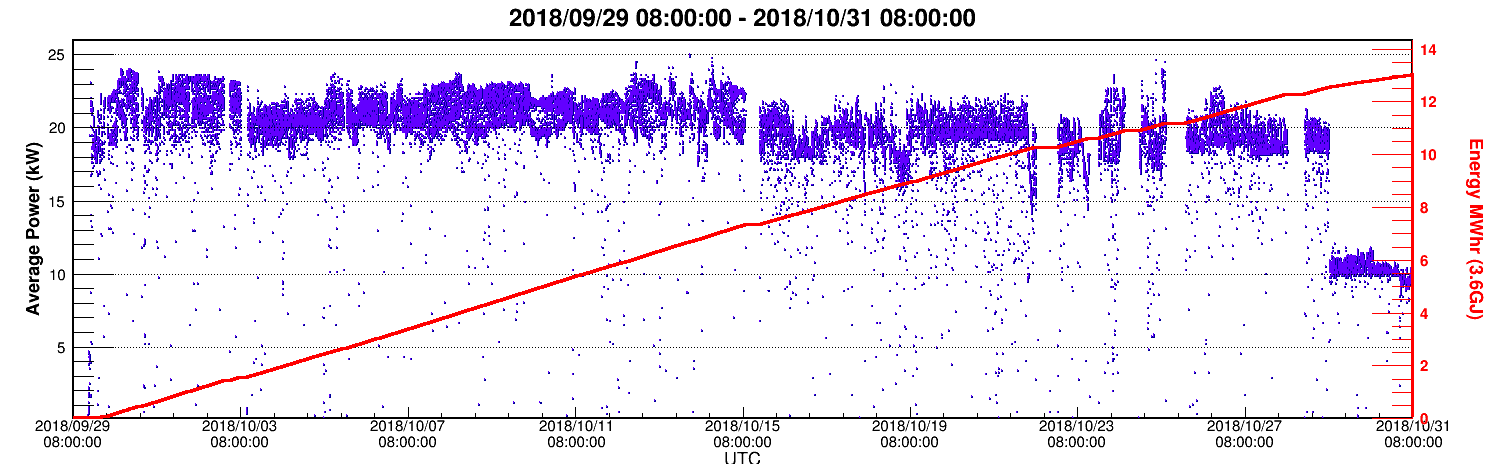 With accumulation of the operation experience, the availability of accelerator was quickly increased. After the summer maintenance, the availability is above 90%.
Operation statistics (from last summ. maint. to now)
Availability is 91%
Achievement 80-kW in CSNS/RCS
The equivalent beam power achieved 80kW with the single-shot mode with  low beam loss.
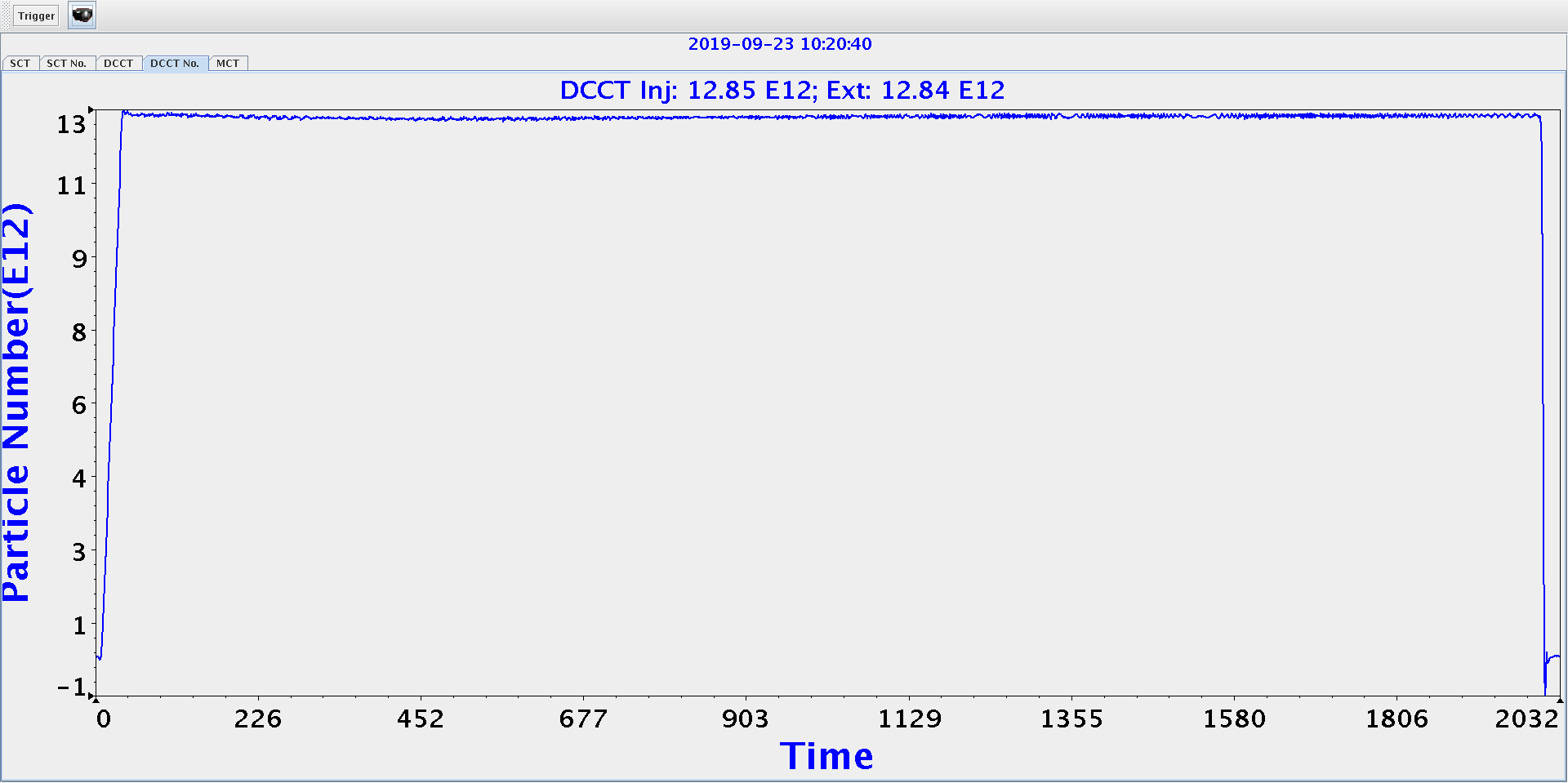 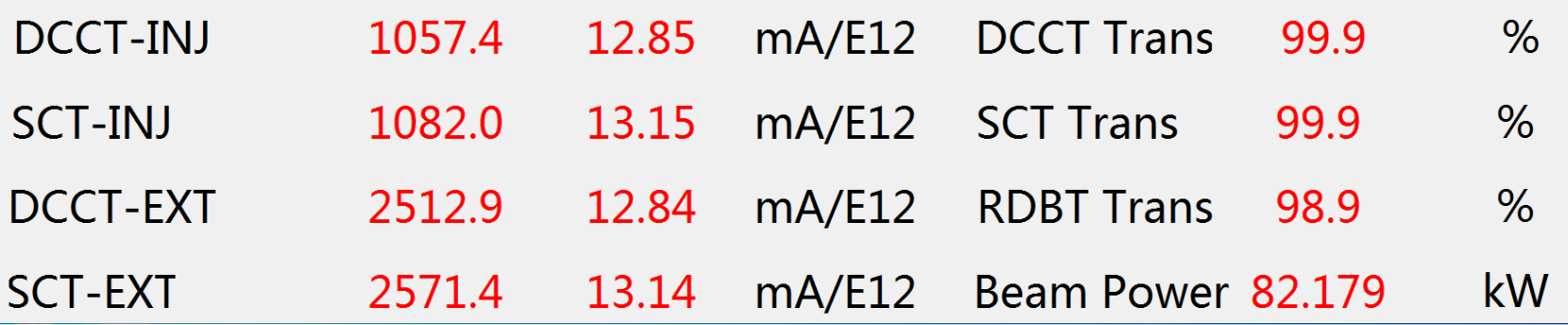 Transmission reach ~100% without collimation system
Achievement 80-kW in CSNS/RCS
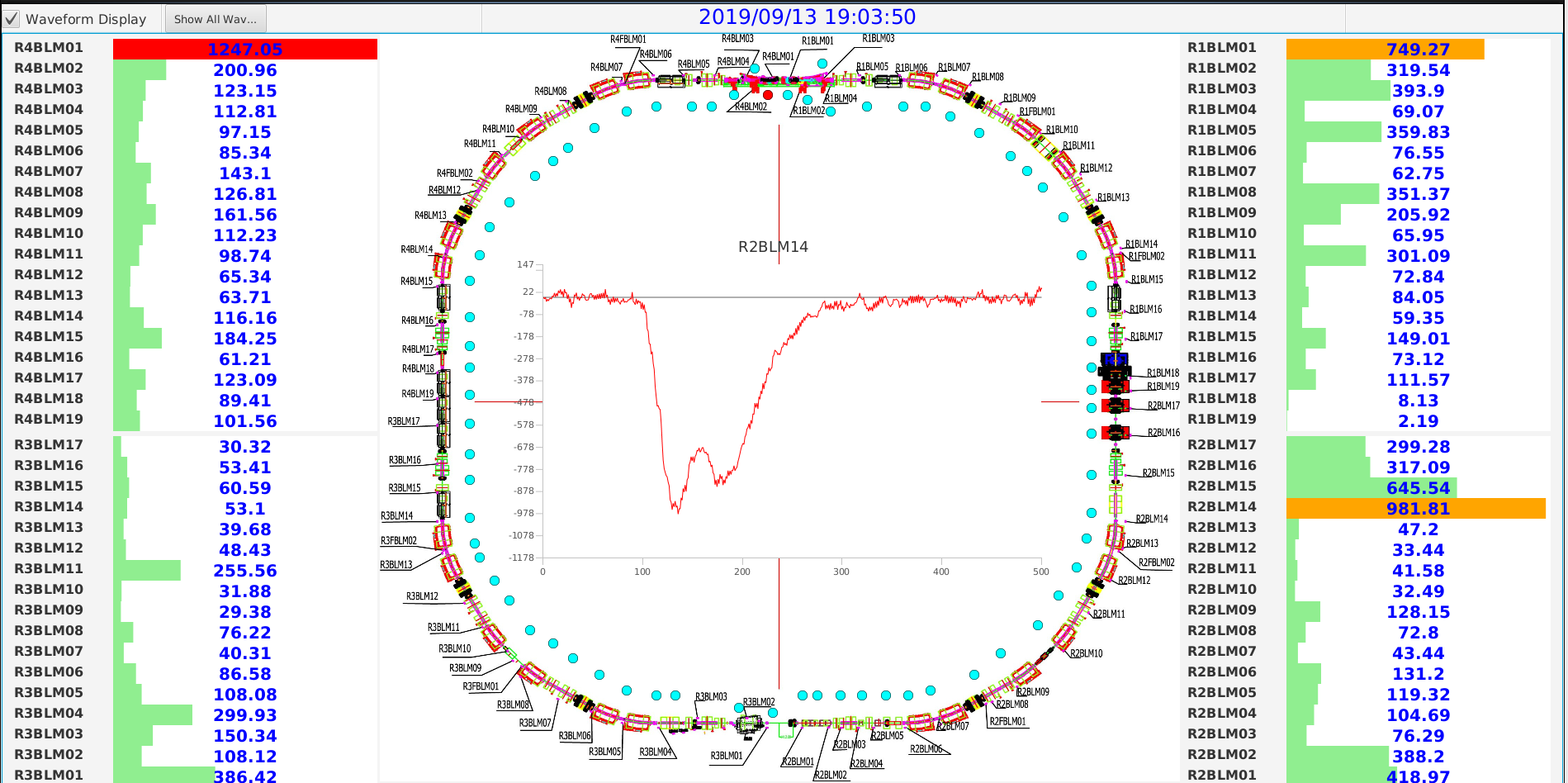 Low beam loss by using collimation system, with the beam transmission ~98.5%
Path to Beam Loss Reduction in CSNS/RCS
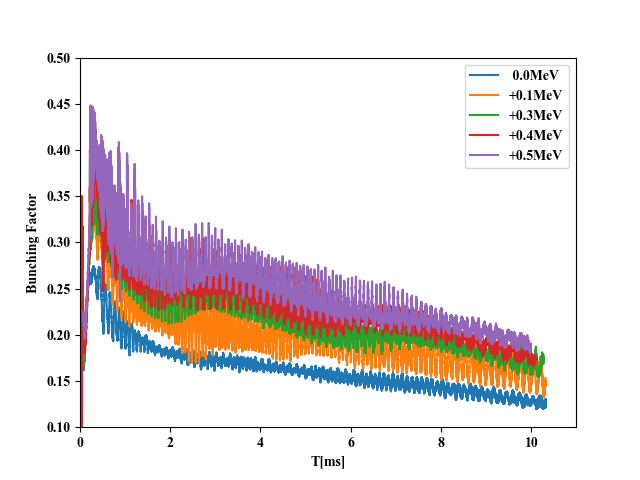 Increase the bunching-factor
Correlated-Painting was adopted
Tune was optimized
By using chromatic sextupoles to increase the Chromaticity in horizontal direction and decrease the Chromaticity in vertical direction
……
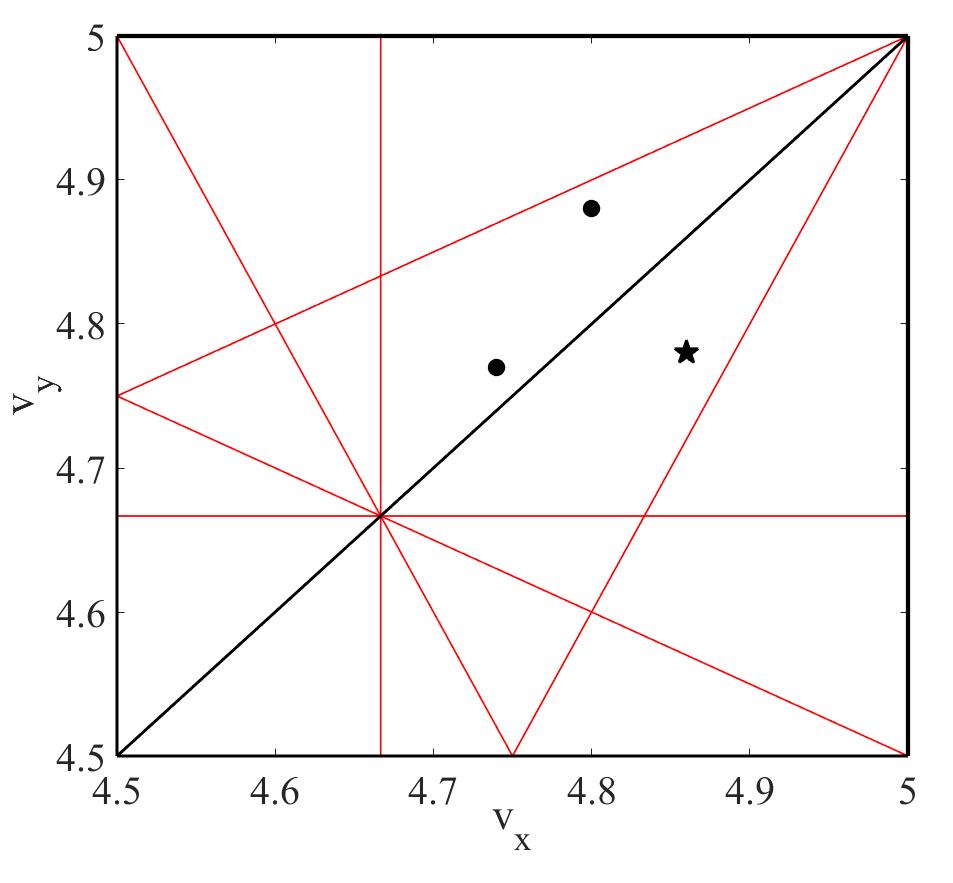 Injection
Extraction
Designed
4. Upgrade Plan
37
Necessity of CSNS  Upgrade
[Speaker Notes: Higher neutron intensity can shorten the experimental time, reduce the demand of the sample quantity and  improve the signal to noise ratio. In the world, developing new neutron scattering technologies and megawatt spallation neutron sources have become a trend]
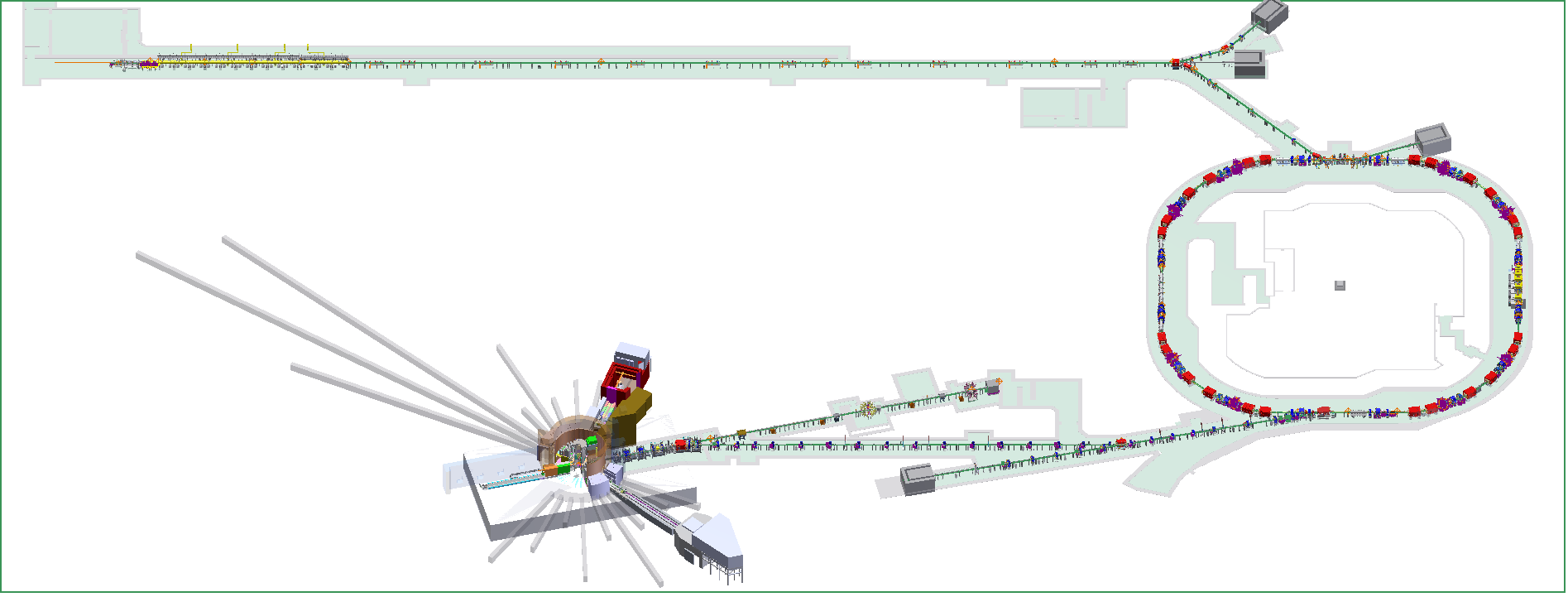 SC cavities
80MeV H- linac
New injection
2nd Harmonic MA cavities
1.6GeV
25Hz
100kW
More spectrometers
Target Station
Phase-I status and phase-II upgrade
39
Beam dynamics requirements for Linac upgrade
Linac length <95m
Peak current 50mA
Pulse width 0.6 ms 
Repetition rate 25Hz
Beam energy at exit of linac >300MeV
40
SCL option is preferred mainly due to :
Higher gradient( shorter beam line/ higher beam energy)
Upgrading potential
Cheaper operating cost since SCL requires less electricity
Individually powered SRF cavity provides high operational flexibility which leads to high availability
The extremely low vacuum and larger beam acceptance in SCL results in lower beam loss
Make use of the current development results from ADS and heavy ion projects in China
41
[Speaker Notes: but the SC linac option can make use of the current development results from ADS and heavy ion
projects in China.• If the SC option is chosen, this machine will be the first machine in the world
to use an SC linac for injection into an RCS.]
Similar SC Cavities Developed at IHEP for ADS
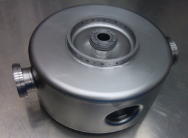 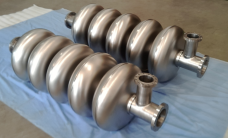 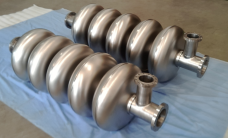 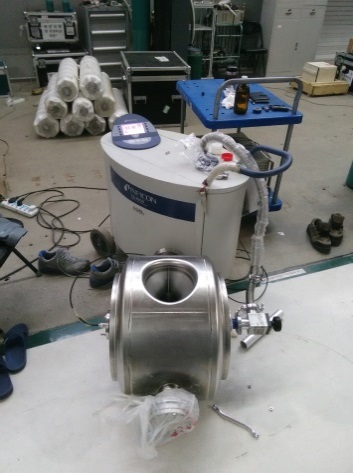 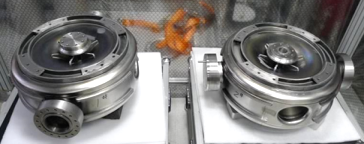 42
[Speaker Notes: More than 40 SRF cavities and their CMs have been developed. The fabrication, testing and assembly technics are matuer. The problems that limit the cavity gradient have been solved.]
Layout of the CSNS Linac in Phase-II
154MeV
174MeV
50keV
50keV
3MeV
3MeV
3MeV
3MeV
80MeV
80MeV
303MeV
300MeV
Option1:
Elliptical ,β=0.65
Elliptical ,β=0.60
H-
H-
RFQ
RFQ
MEBT
MEBT
DTL
DTL
DSR,β=0.5
Elliptical,β=0.47
324MHz
31.5m
9cryomodules
648MHz
39m
11cryomodules
648MHz
30m
6cryomodules
648MHz
31m
5cryomodules
Option2:
[Speaker Notes: The . RF-performance, fabrication, surface treatment/cleaning, mechanical properties, choice of frequency, choice of operation temperature, beam cavity
interaction and cost. SRF community agrees that the lower limit is around a beta of 0.4 - 0.5. which of the two technologies is more advantageous than the other in the transition region around β = 0.5]
Summary
CSNS construction finished successfully within budget and on time.
Accelerator beam commissioning has been completed with a good results. 
We reached 50kW beam power on target for user operation with availability higher than 90%.
CSNS started user operation and meanwhile will gradually raise beam power to 100kW.
500kW upgrade is under planning, and the upgrade project is foreseen to be launched as long as we realize 100kW.
Thank you!
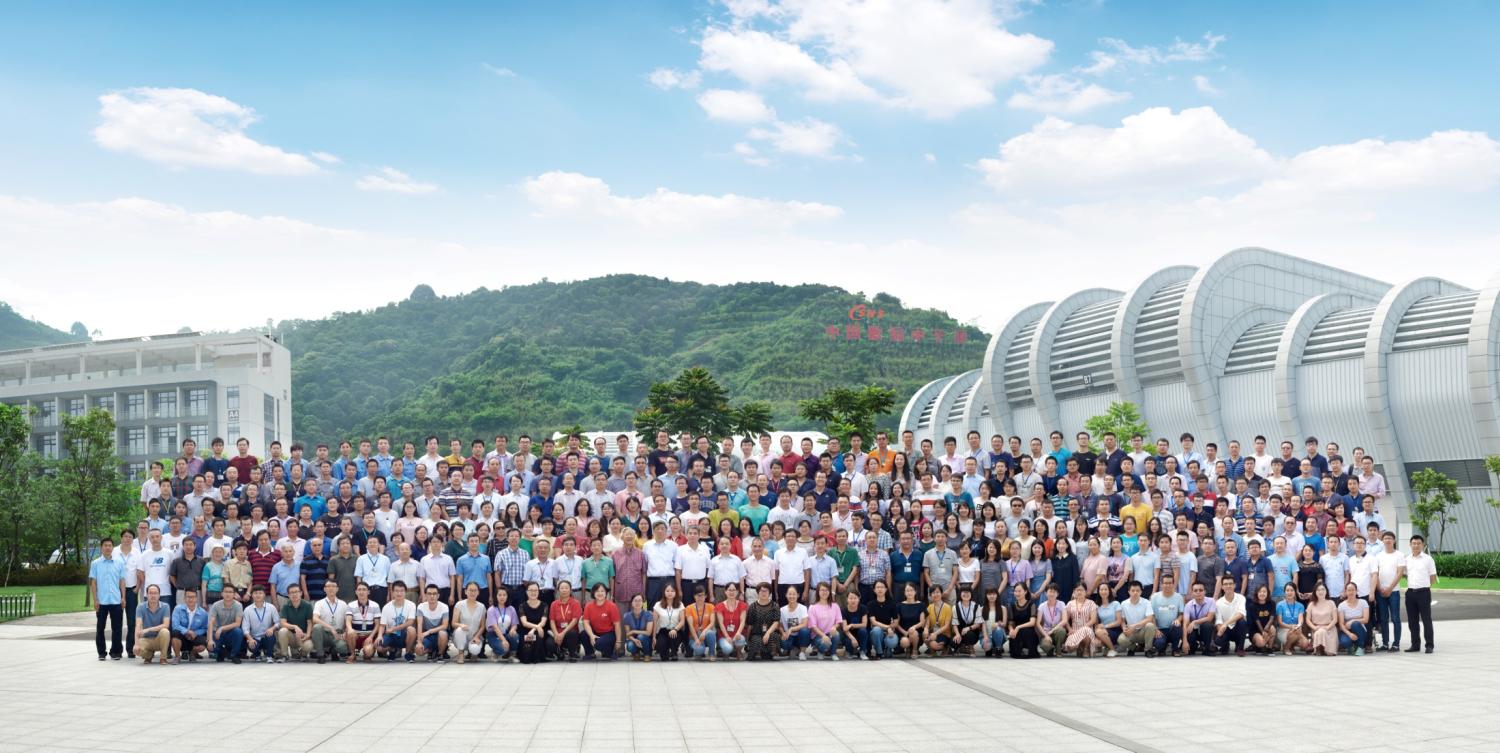